High Impact Portfolios & Resumes for Future Ready Students
Bria Jones | bria@bulbapp.com
“The main reason for the unemployment among job seekers is because of their inability to showcase their talent and skills. This is where a digital portfolio helps you. 

Nowadays, Interviewers do not prefer to spend time reading your long professional history from your printed resume or CV. 

According to a recent survey, the use of a personal CV Website impresses around 56% of employers. But, only 5% of the job seekers own one. Research shows 88% of HR professionals hire candidates with a digital portfolio. 

Employers do not fancy an oral narration of your work. They want to see how you actually did it. A digital portfolio for a job interview is the best way to show off your accomplishments.”
-NexGen Innovators
What Story do You Want to Tell?




Think about what words come to mind when someone views your resume & portfolio.
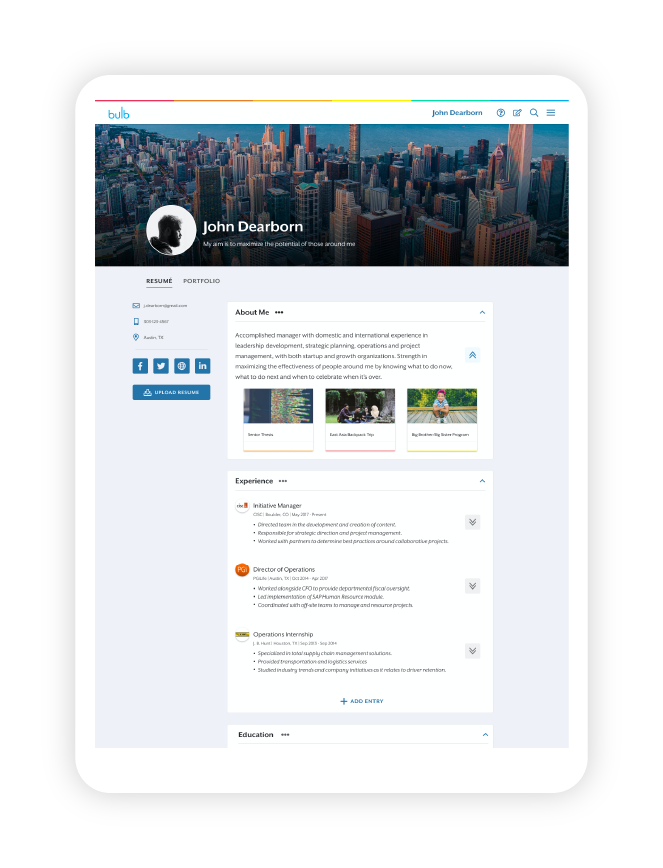 Think about your 
experiences & accomplishments 
in terms of IMPACT 
& what makes you unique
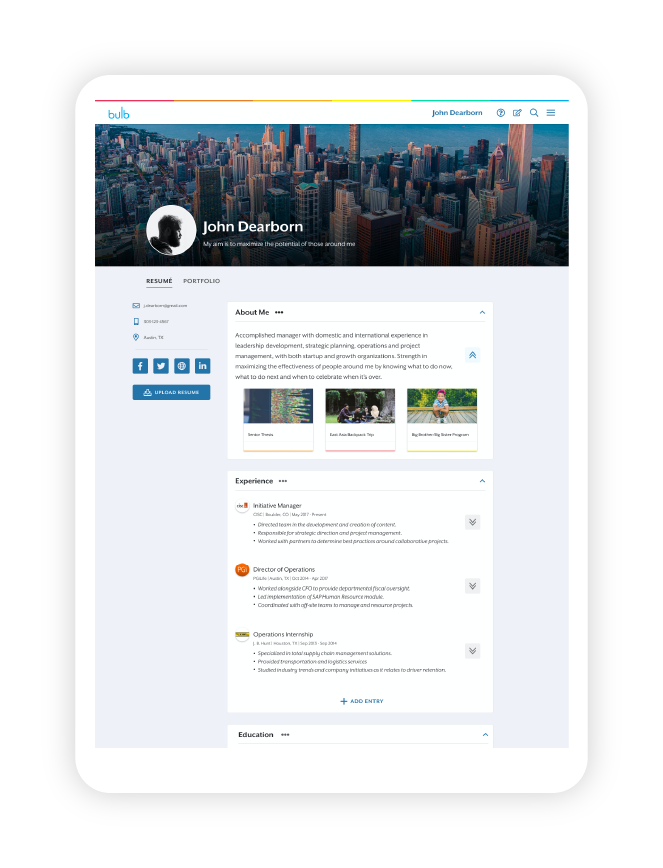 List of Responsibilities vs. 
Impact Statements
3 bullets of your biggest impacts
Data
Action Verbs
What was the purpose or goal?		 
What makes you unique?
Show your impact in 2 powerful ways
1. 	Use IMPACT statements to uniquely showcase your contribution
2. 	Provide authentic EXAMPLES of your work to back 
up what you are saying on your resume
Low Impact vs. High Impact bulb Examples
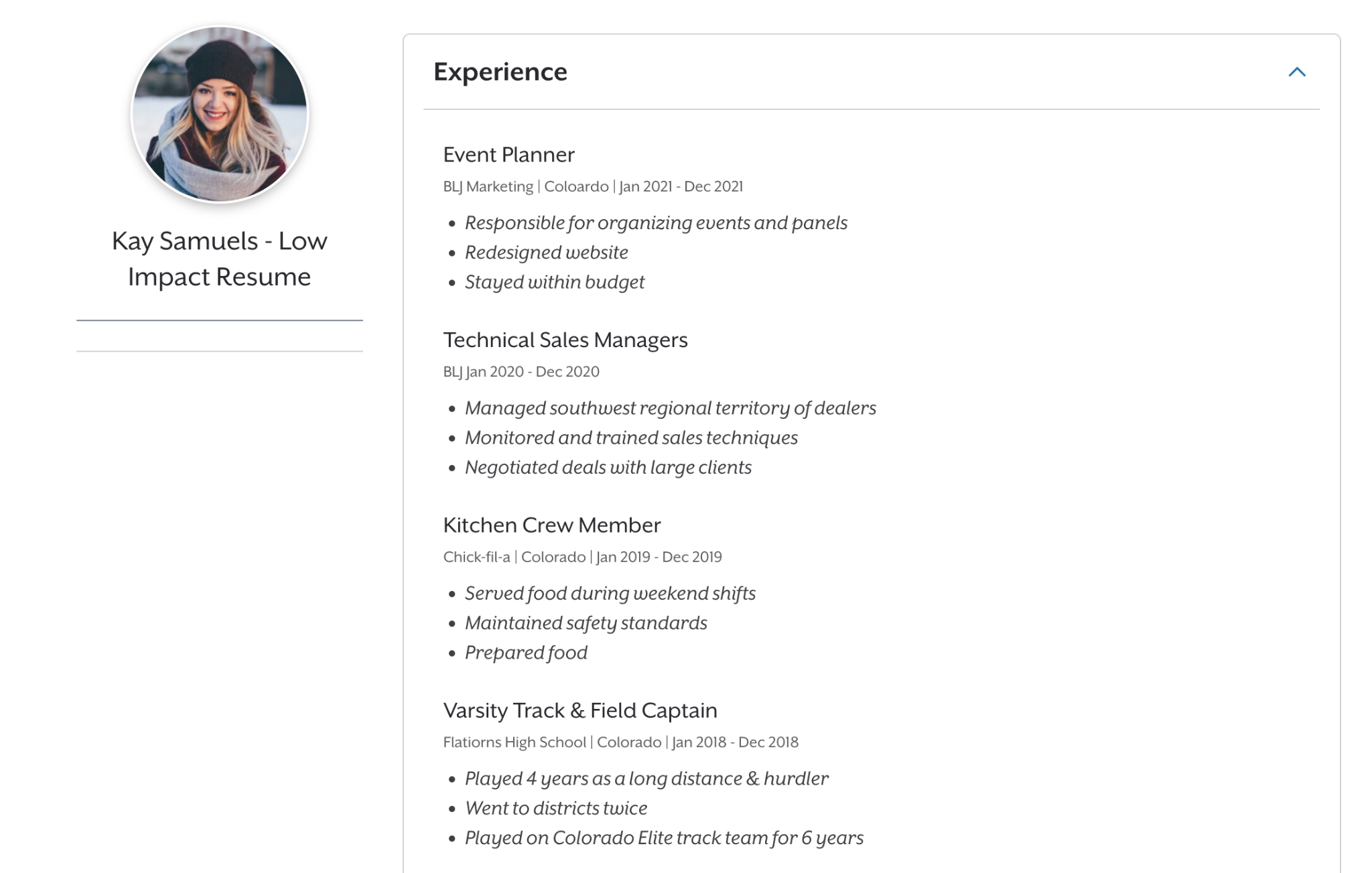 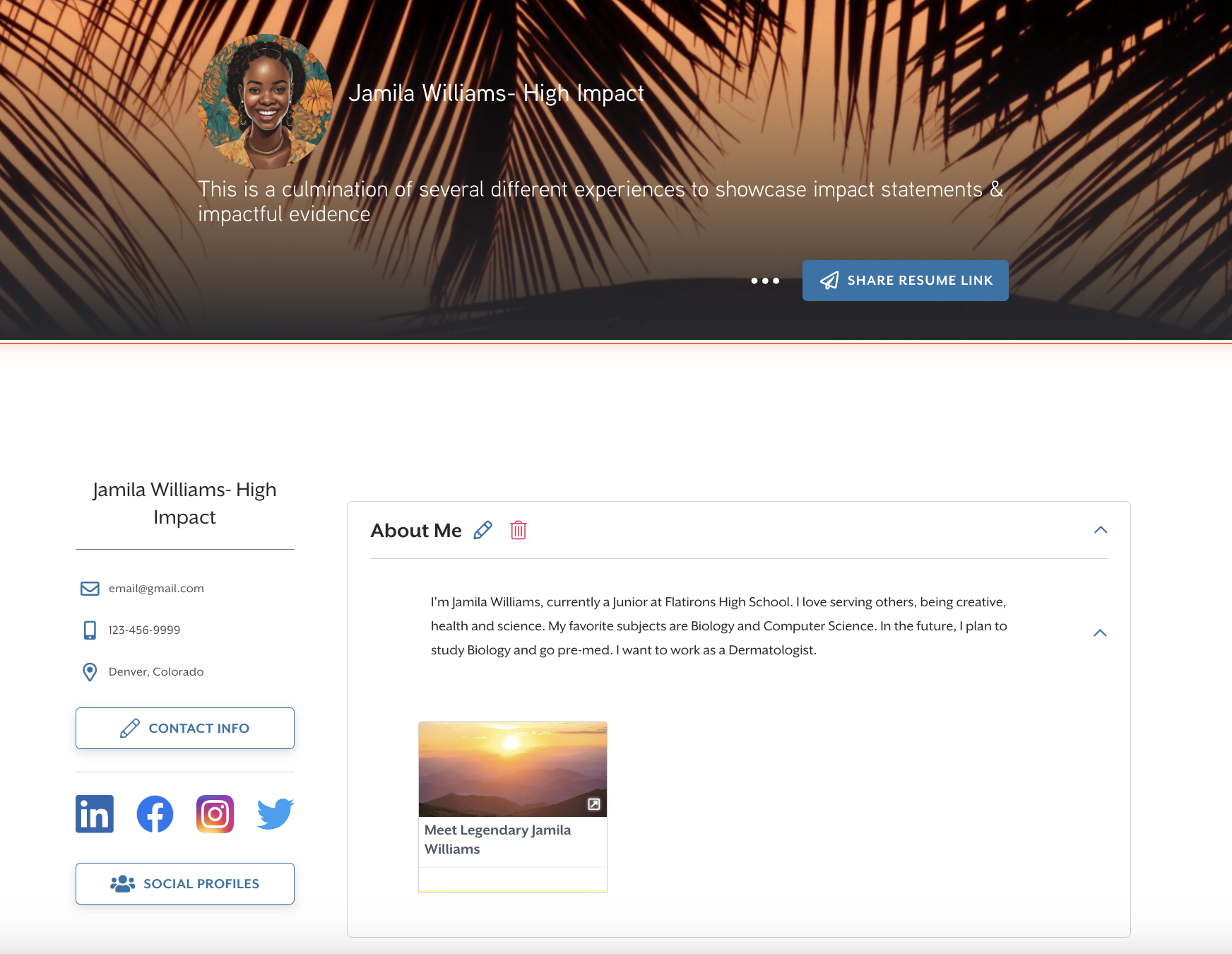 View this Low Impact Example
https://www.bulbapp.com/kaysamuels/resume?token=ff78f5b1-f8fd-438b-89da-a25c18693757 

View this Comparison Educator Example
https://www.bulbapp.com/kaysamuelsgood/resume?token=5a0e2615-aeb8-48d7-b1eb-3017756f70e5
View this High Impact Student Example
https://www.bulbapp.com/jamilawilliams/resume?token=b3159241-4394-477a-adf0-88e92b35285f
What you need in your portfolio
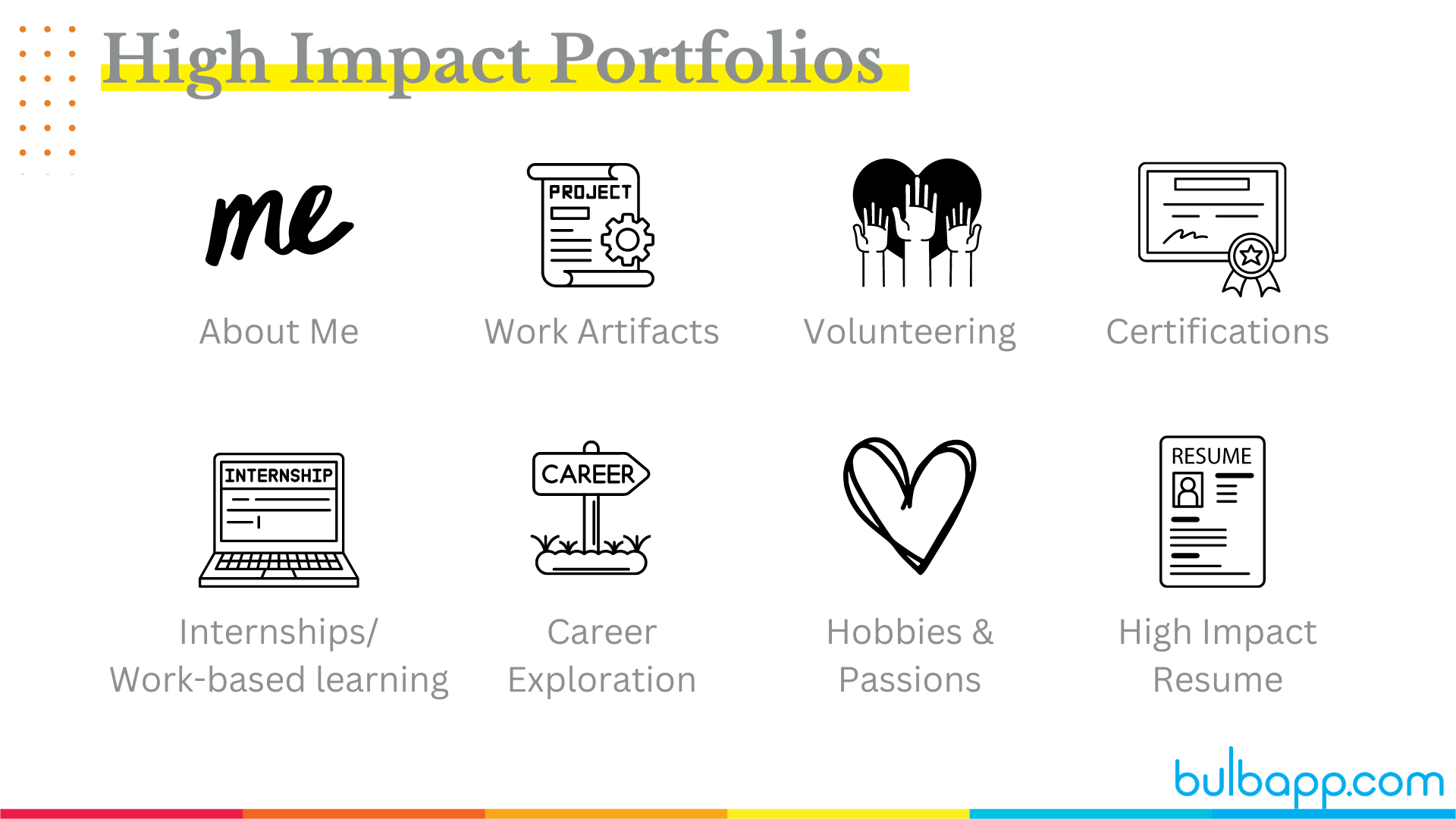 Share the Story of Your Evidence
What was your goal or purpose?
Obstacles/Challenges?
Result or Product- Visuals
Evaluation/What did you learn?/ What skills does this represent?/ Why did it matter?
Examples to inspire
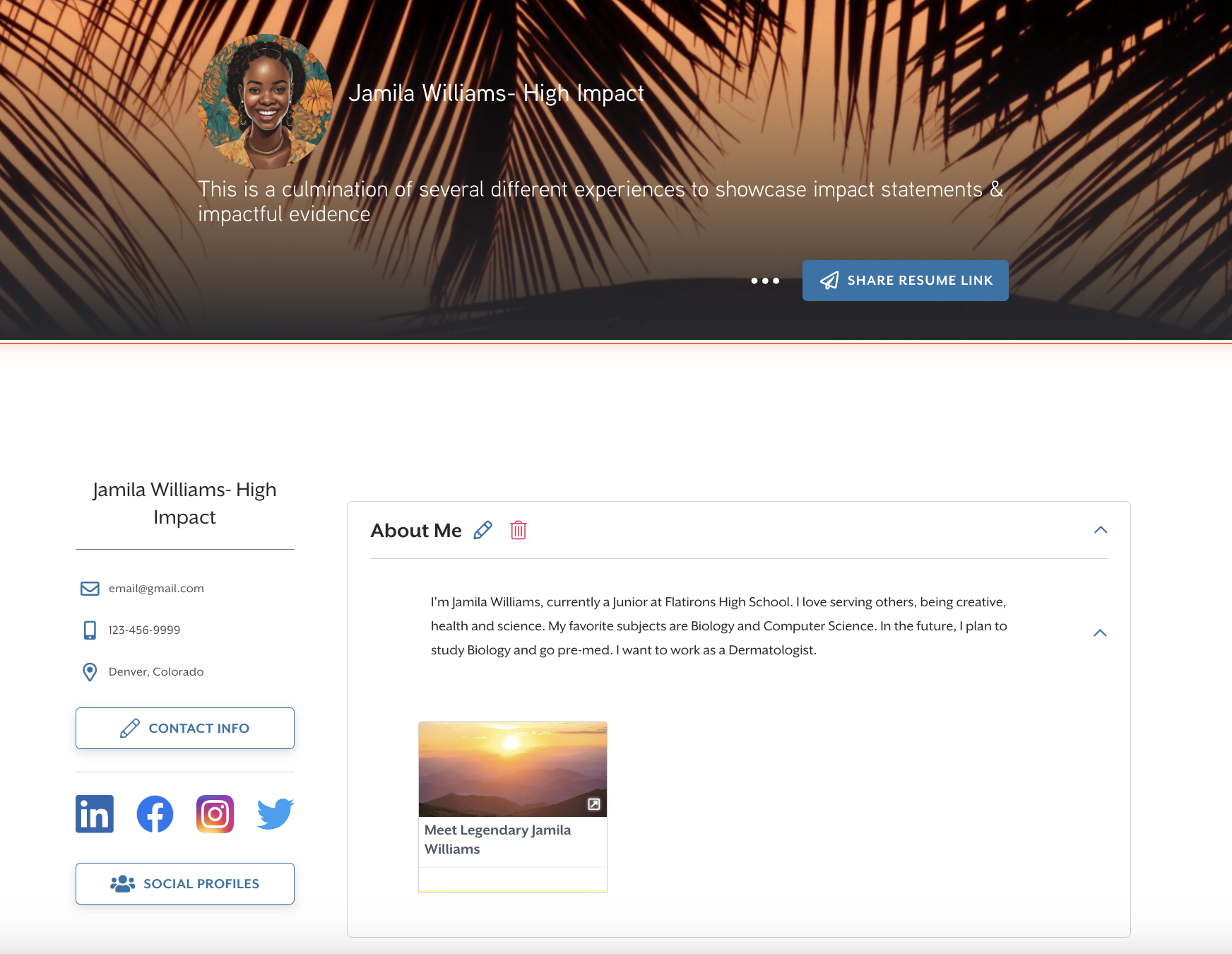 Educator Examples:
Whitney Turner
Mr Jones
Kimberly Howard
Seneca Hart
Self Assessments
Evidence/Artifact Pages
Website Project
Freshman Artifacts
Soft Skills
Newspaper article
Cyber Security Competition
Student Examples:
Jamila
Derrell
Kelsie
Carlos
Lily
Brandon
Christine
Adrienne
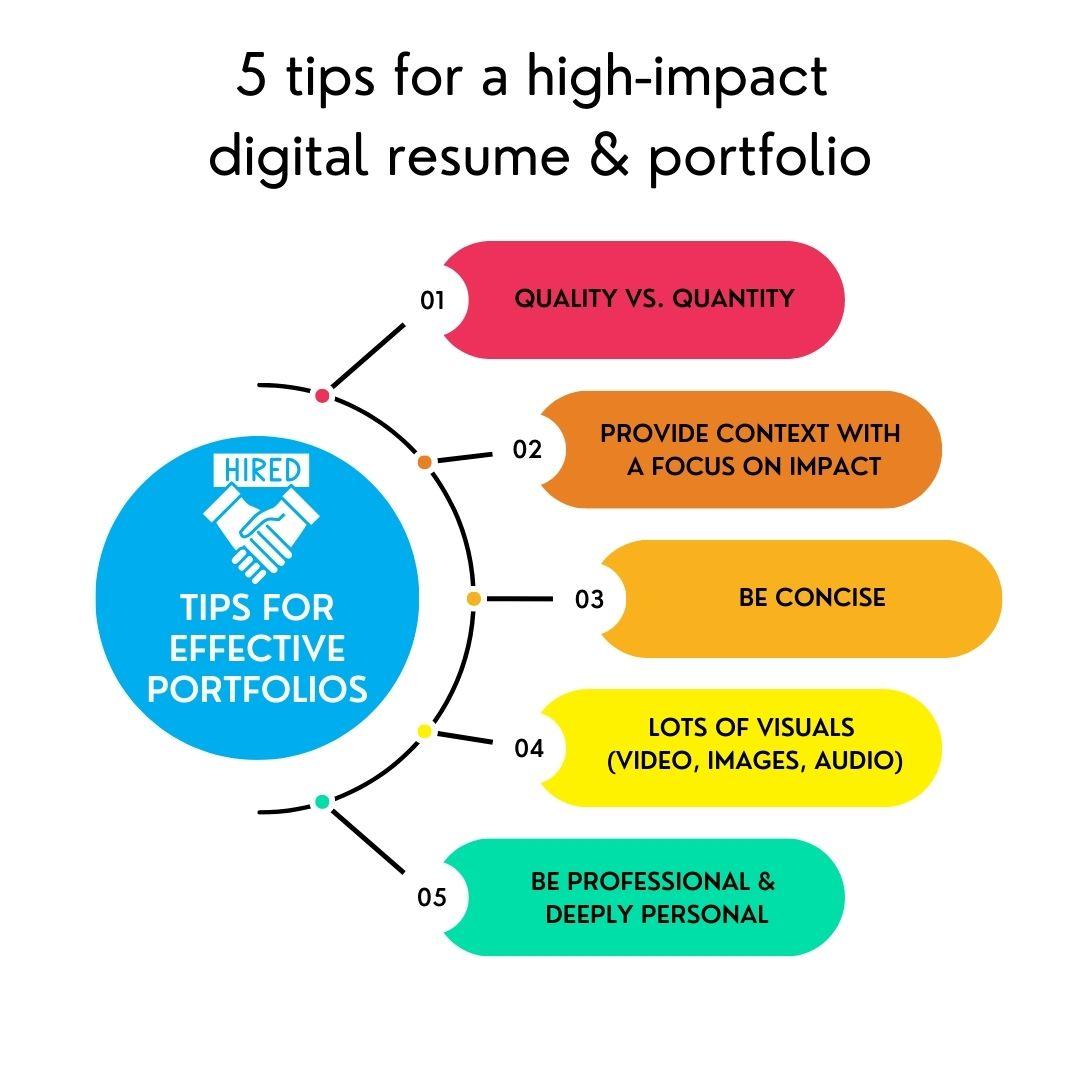 5 Tips for a High Impact  Digital Resume and Portfolio
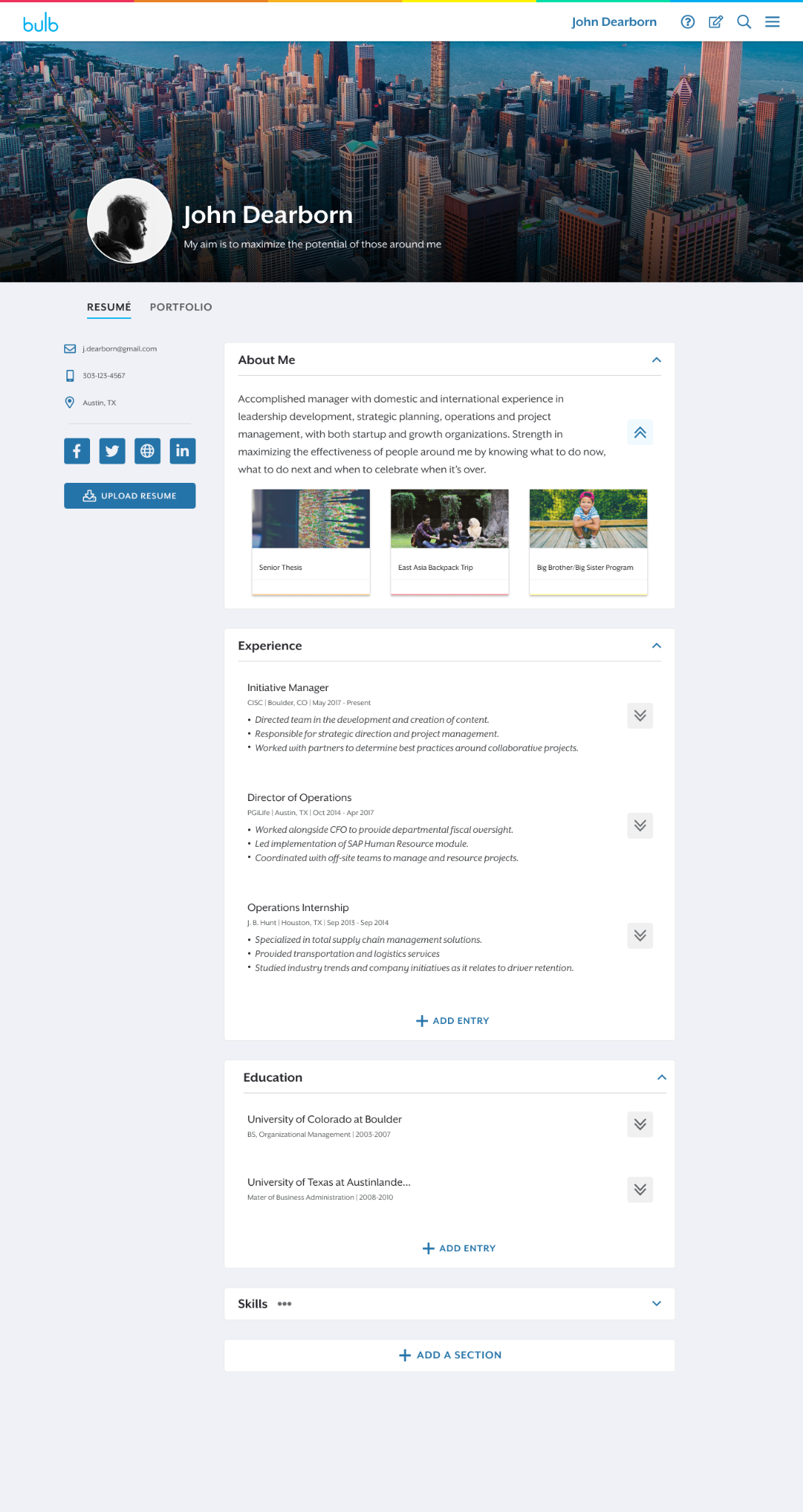 What is one take away you have about your portfolio or resume?
bulb is free for educators
Create an account at my.bulbapp.com

Follow bulb
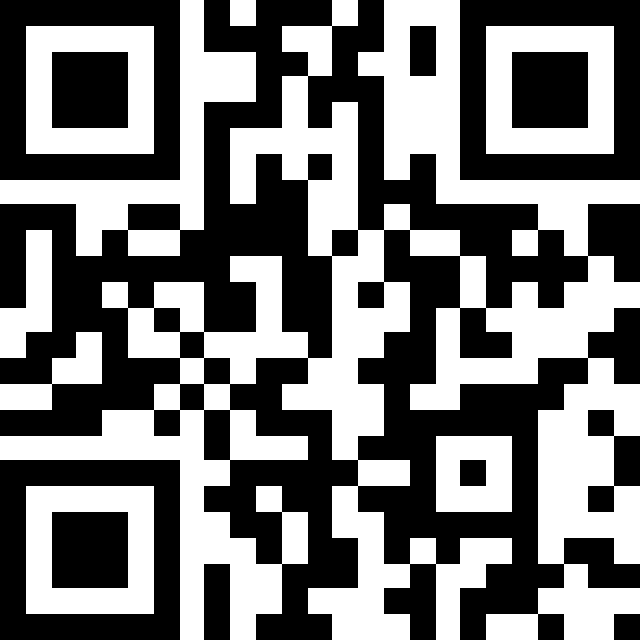 #NAFNext
@NAFCareerAcads @NAF 
@bulbapp
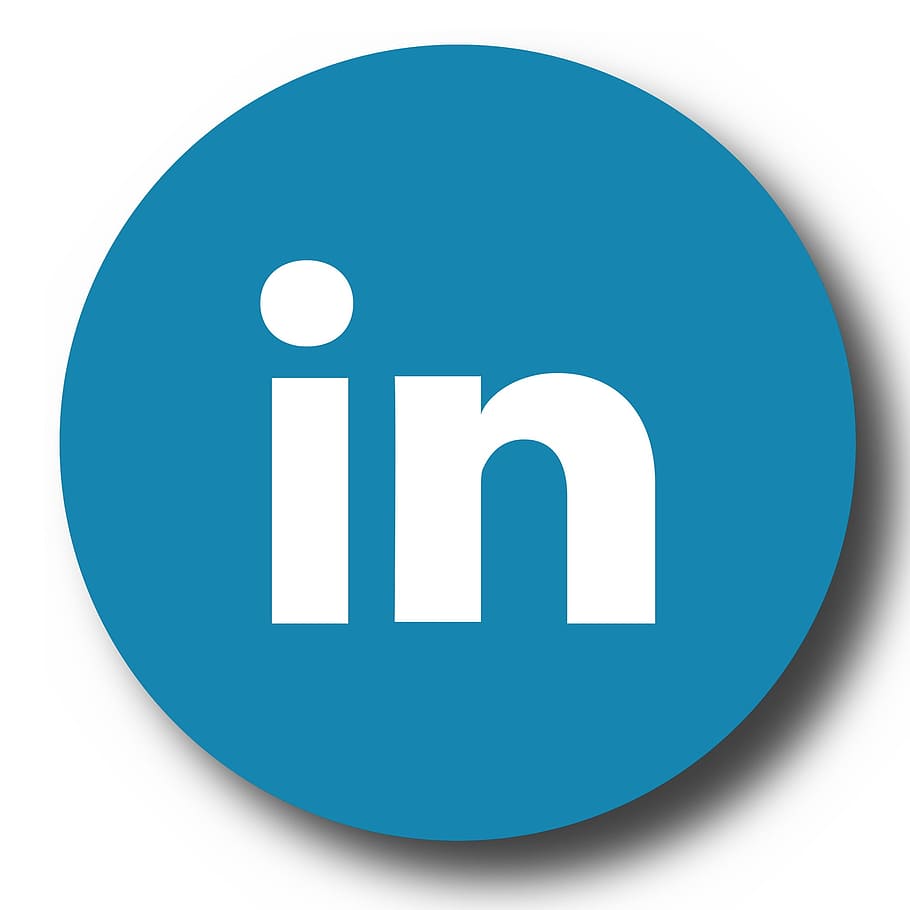 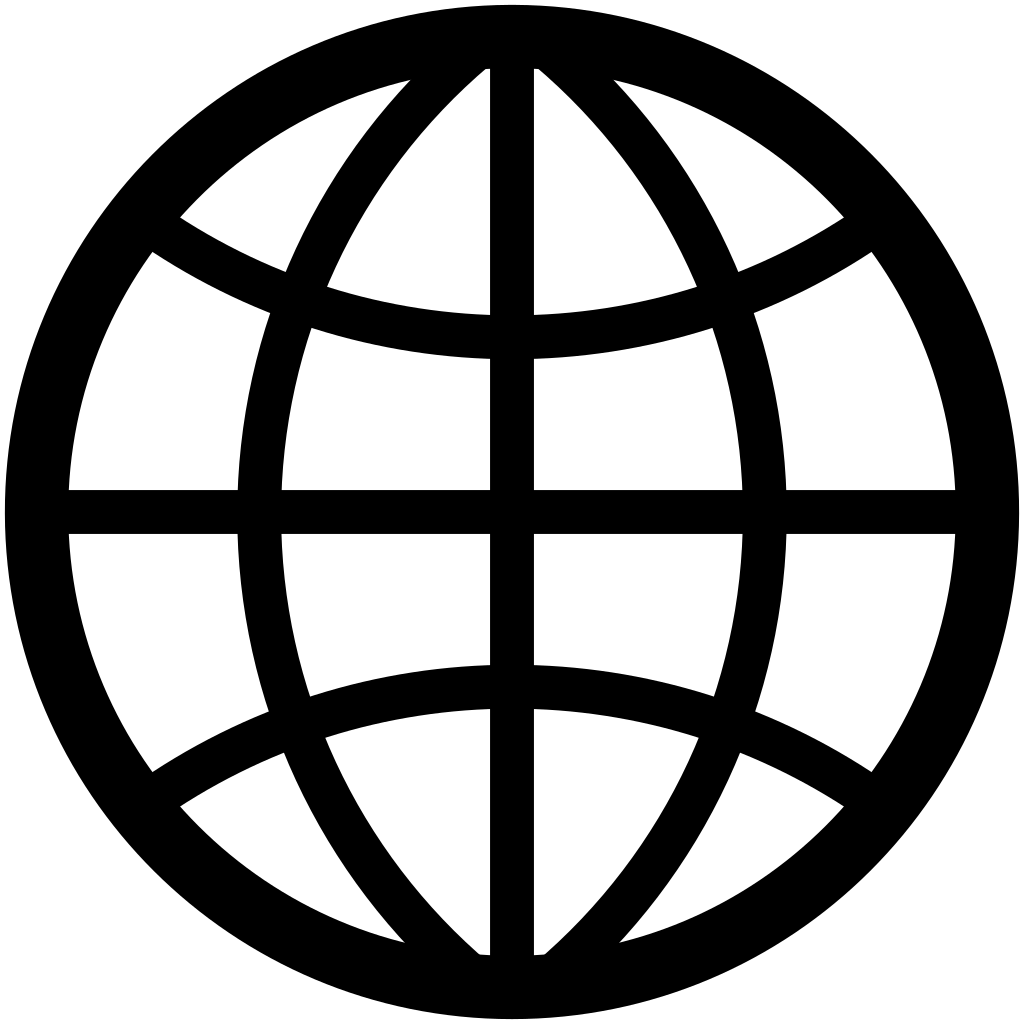 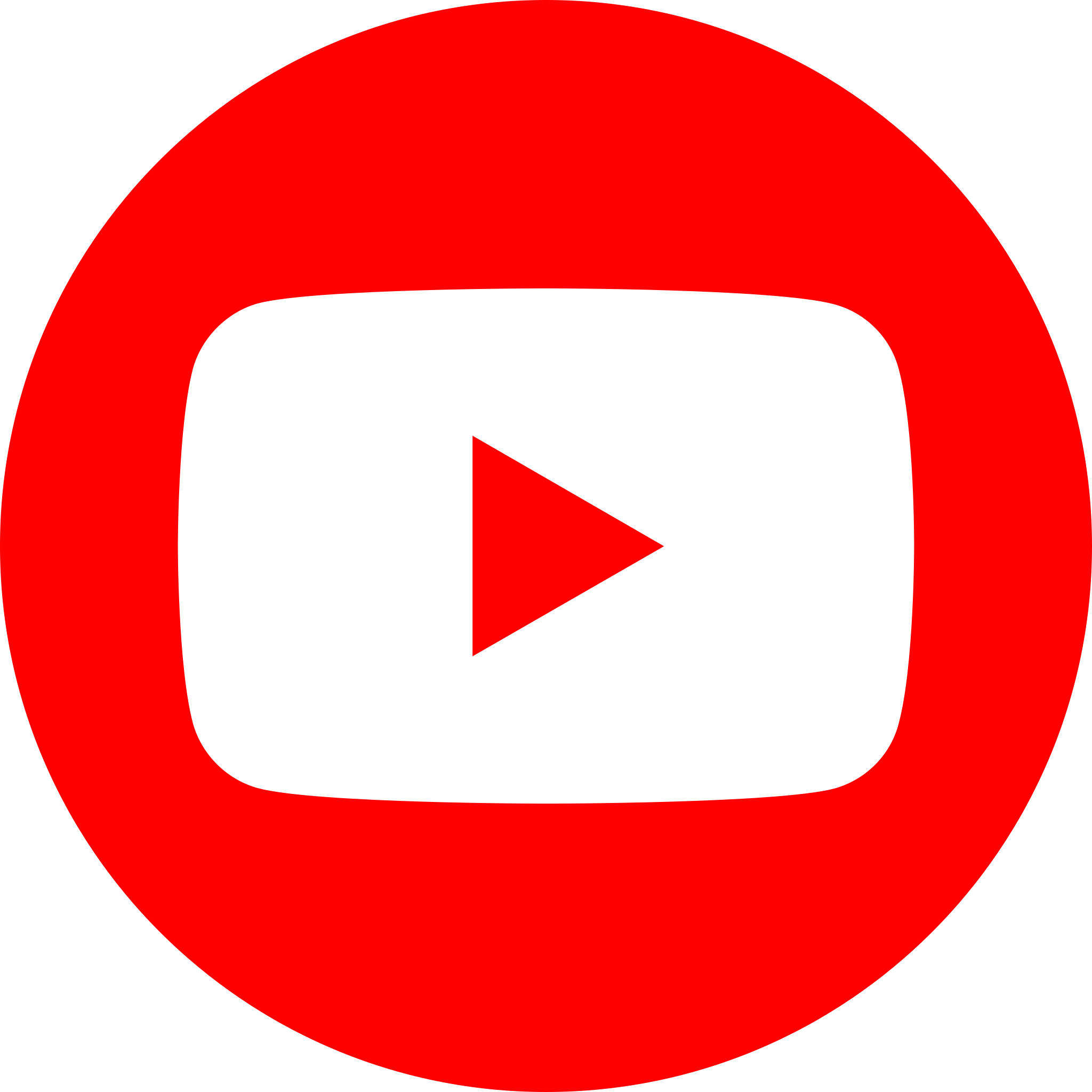 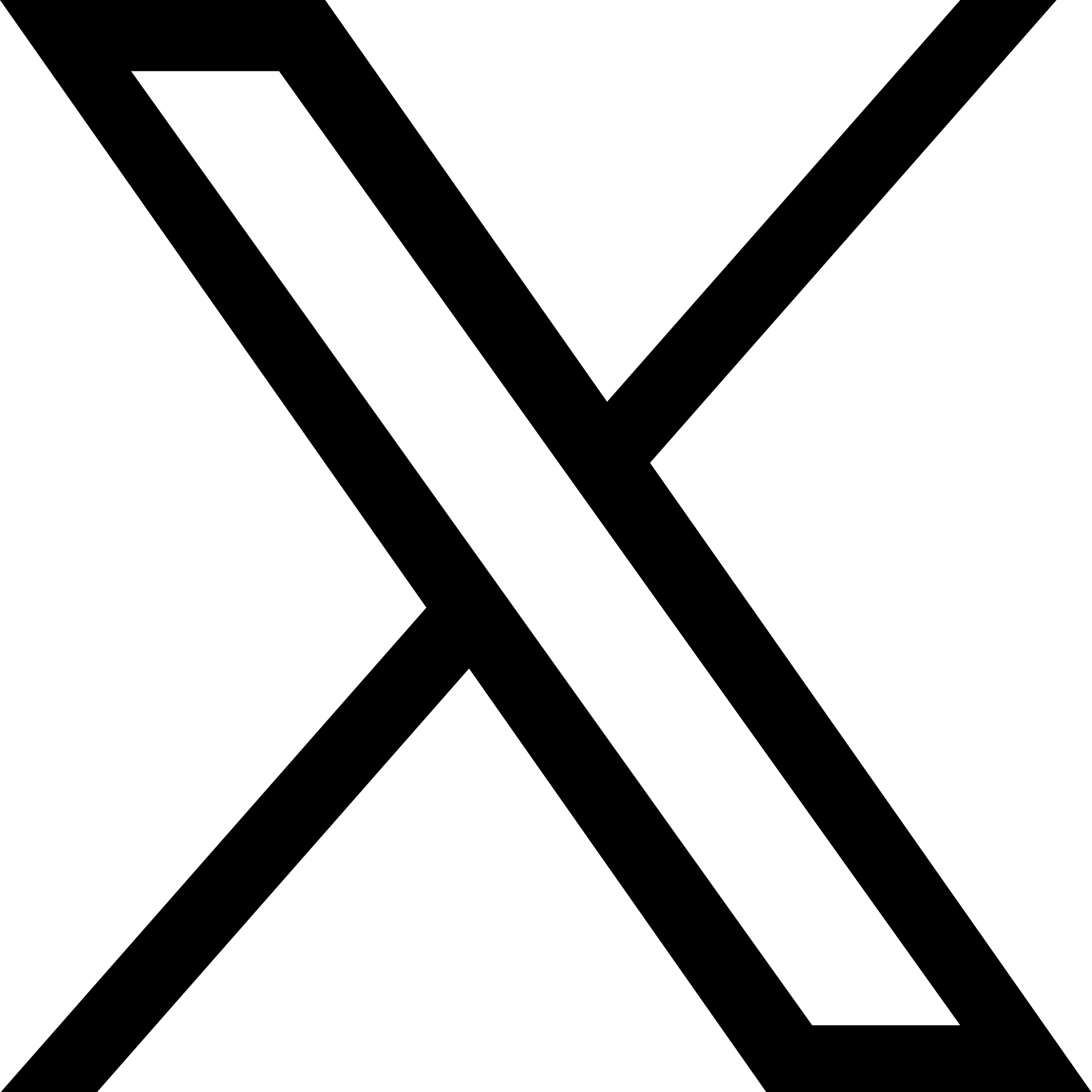 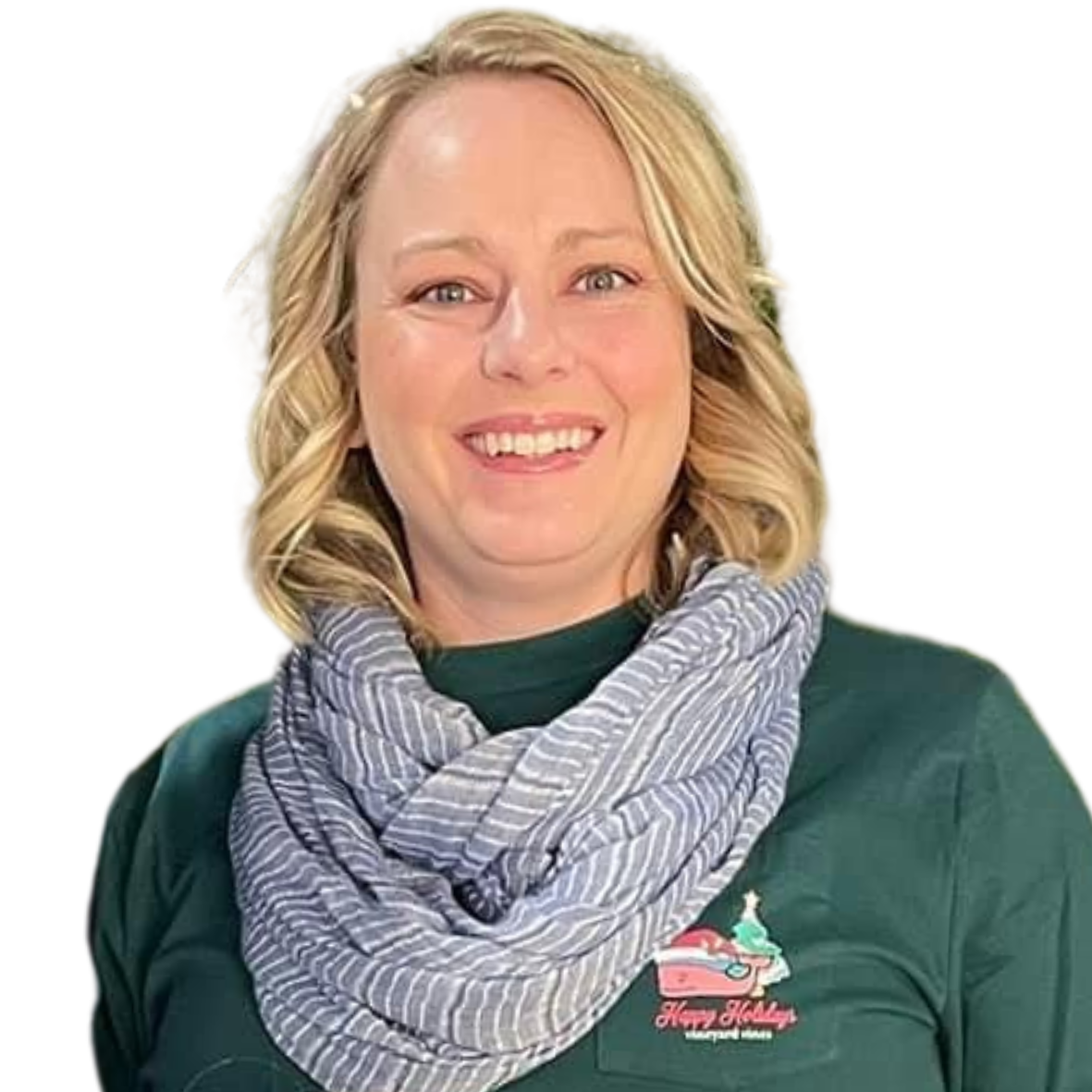 Come visit me at the bulb booth or reach out
Bria Jones - bria@bulbapp.com 
https://tinyurl.com/bulbNAF24
Session Code:
#4725